Китай
План уроку
Проголошення КНР
Соціально-економічні експерименти китайських комуністів
Культ особи Мао Цзедуна
Реформування економіки та зовнішньополітичні пріоритети Китаю наприкінці ХХ – на початку ХХІ ст.
Основні дати
1 жовтня 1949 – проголошення Китайської Народної Республіки
1958-1960 – «Великий стрибок»
1966-1976 – «Велика пролетарська культурна революція»
1979 – початок реформ Ден Сяопіна
2010 – вихід Китаю на друге місце у світі за обсягами економіки
Проголошення КНР
Напередодні ІІ світової війни і у період ІІ світової війни в Китаї боротьба між двома ворогуючими таборами:
Комуністичною партією Китаю	та          Гоміндан (народна партія)
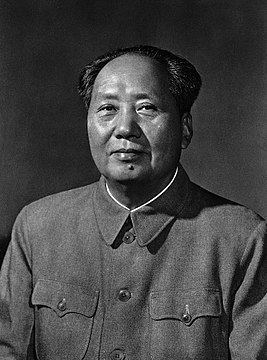 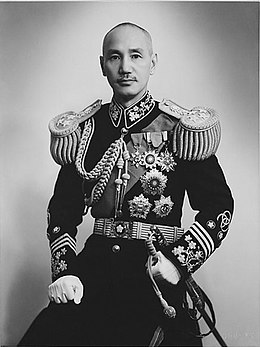 Мао Цзедун
Чан Кайши
Врешті решт глава Гоміндану Чан Кайши зі своїм урядом та рештками війська втік на острів Тайвань, де проголосив місто Тайбей «тимчасовою столицею» Китаю і пообіцяв незабаром відновити контроль над материковим Китаєм. Тайвань був проголошений «Китайською республікою».
Тим часом у Пекіні лідер КПК Мао Цзедун 1 жовтня 1949 проголосив заснування Китайської Народної Республіки.

Комуністичний уряд Мао Цзедуна поставив за мету побудувати нову республіку за зразком СРСР.
Соціально-економічні експерименти китайських комуністів
Загострення відносин між Китаєм та срср
Причини погіршення відносин:
Мао Цзедун був незгодний з викриттям М. Хрущовим культу особи Й. Сталіна, оскільки в Китаї на той час стрімко наростав культ особи самого Мао
Дві країни по різному тлумачили поняття «мирне співіснування із Заходом»: Китай займав войовничу й непримиренну позицію в «боротьбі проти імперіалізму»
Москва не підтримала Мао в його прагненні захопити Тайвань
Радянський Союз перестав допомагати китайцям у створенні власної атомної бомби та ракетних установок
Москва і Пекін конкурували за вплив на комуністичні партії в країнах Азії та Латинської америки.
Культ особи Мао Цзедуна
Реформування економіки та зовнішньополітичні пріоритети Китаю наприкінці ХХ – на початку ХХІ ст.